Advice to Australian Government Agencies
ANSTO’s advice is based on: 
60 years of experience in nuclear science and technology
participation in international policy and technical forums (e.g. the IAEA)
international and regional outreach activities
information provided by ANSTO Vienna Counsellor
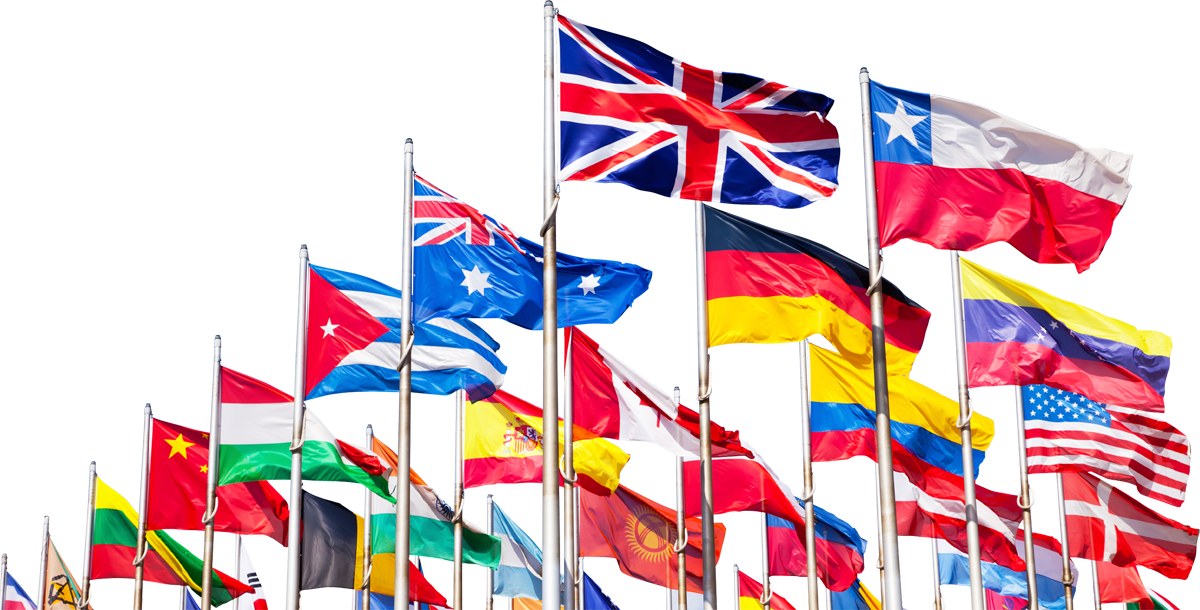 [Speaker Notes: ANSTO provides benefit to Australia  
provides trusted expert advice to various Australian Government Departments on issues to do with nuclear science and technology, non-proliferation, nuclear security and nuclear analysis
transfers technology to Australian national security agencies (e.g. the Australian Federal Police) 
trains and consults to Australian government agencies and commercial clients in nuclear security and safety 
monitors Australian ports during visits by nuclear powered ships
maintains the Australian standard for radioactivity (i.e. so all Australian radiation measurements are accurate). 
  
ANSTO also undertakes research and development of related technologies
nuclear analysis and measurement techniques
nuclear forensic science methods and 
next generation nuclear detectors.]